Distribution of confirmed measles cases by year
United States, 2010-2019** (as of April 11, 2019)
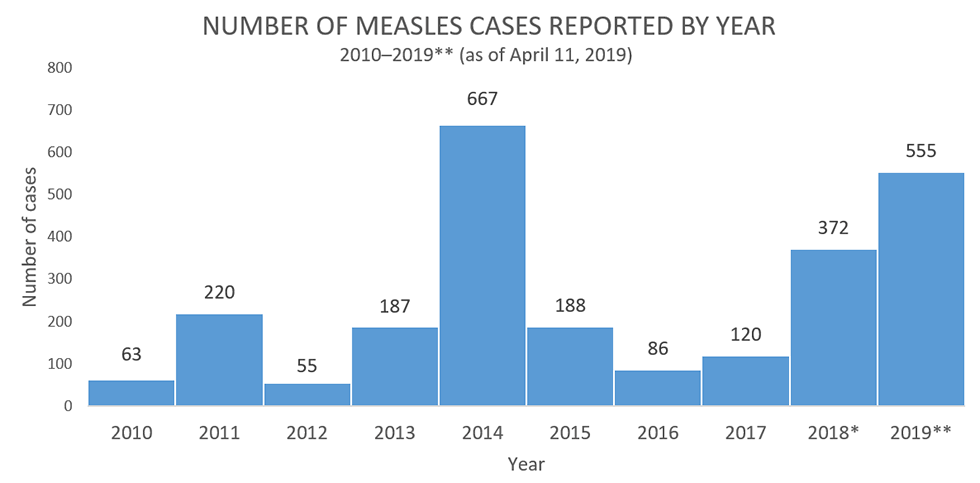 Source: Centers for Disease Control and Prevention, https://www.cdc.gov/measles/cases-outbreaks.html

*Cases as of December 29, 2018. Case count is preliminary and subject to change.
**Cases as of April 11, 2019. Case count is preliminary and subject to change. Data are updated every Monday.